FGAI4H-R-053-A01
Cambridge, 21-24 March 2023
Ethical Challenges in the Development and Deployment of AI in Healthcare
Lisa S. Lehmann, MD, PhD
Harvard Medical School
Harvard T.H. Chan School of Public Health
Brigham and Women’s Hospital
LzsLehmann@gmail.com
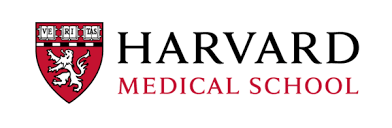 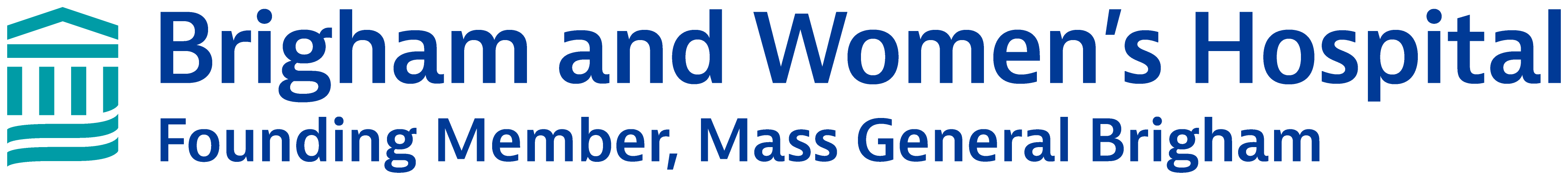 Objectives
Delineate the ethical concerns with AI in health care
Share a roadmap for ethical integration of AI in healthcare
What are the Goals of AI in Healthcare?
Improve health outcomes for all patients
Augment healthcare providers with insights for personalized diagnosis & treatment
Population based evidence vs. unique individual evidence
Rapid multi-modal integration of large volumes of data
EHR data, genomic data, imaging, lab data, social determinants, & wearable devices
Improve access to healthcare
Reduce disparities in care/drive health equity
Improve the efficiency of healthcare
AI Implementation Challenges
Opportunities to Address Ethics and Scale the Impact of AI in Health
Bias
Data
Trustworthy AI
Model Development
Model Deployment
Open Ethical Questions and Opportunities
Bias
Standards for evaluation of bias
Consensus on the tradeoffs of population health and individual group benefit
Example of AI in dermatology and people of color
Data
Use of de-identified data without consent for algorithmic development
Limited data sharing across healthcare systems
How can we incentivize data sharing?
Healthcare systems profiting on patients’ data
Empowering individuals to share health data
Privacy and security of data
How can we build privacy and security into AI from the outset?
Components of Trustworthy AI: Model Development
Data quality
Increase data diversity and quality
Overcome “biases in, biases out”
Standards to assess data quality
Transparency
What is the purpose of the AI algorithm?
How was data collected, labeled, and processed?
Access to de-identified data and images with attached labels
Data demographics so generalizability can be assessed
Traceability  e.g., data provenance
Interpretability e.g., can we understand the system’s inner working?
Explainability e.g., why did a model output a particular decision?
Model Cards/Documentation 
How datasets were used for training, validation, testing, external validation
[Speaker Notes: Given problem of AI interpretability, need to address bias prior to deployment]
Components of Trustworthy AI:Model Deployment
Governance
Oversight structures locally, regionally, nationally, globally
Documentation standards so can meet ethical requirements of transparency, explainabiity, and traceability
Accountability
Who is responsible for AI algorithm decisions?
Do patients always need to be informed and consent to the use of an AI algorithm?
What if a clinician disagrees with the AI output?
Should patients decide if they want to follow the expertise of their clinician or the AI?
What systems are in place to audit the AI outputs?
Safety of AI Systems
Validation in real world, continuous auditing and monitoring of system
Development of surveillance programs
Safe Implementation in Clinical Settings
Organizational governance oversight
Robust clinical validation
Understanding clinical workflow
End user adoption
Clinicians, patients, society
Actionable predictions
How ensure augmented intelligence versus de-skilling or blindly following recommendations?
Interpretability of AI
Understandable explanations of ML model outcomes
Tradeoffs between AI performance and system interpretability
Potential conflict with core values of patient consent 
Ongoing monitoring and assessment of AI systems
Is there evidence of bias?
How are clinicians and patients interacting with the AI algorithm recommendations?
Are the recommendations actionable?
Are the recommendations adopted? If not, why?
Are there disparities in the adoption?
Are there technical malfunctions that need to be addressed?
Lifecycle of AI System
Monitoring
Priorities
Identification of Need
Assess
General Deployment
Adoption
Adaptation Needed?
Deliverables: InformationGathering & Prioritization Blueprint
Deliverable: Monitoring Standards
Health Care AI Tool Gold Standard
Deploy, Monitor & Improve
Plan & Build
End User Assessment& Sign-Off
Effectiveness Evaluation
Requirements Gathering& Design
Data Acquisition
Tool Build*
Evaluate
Deliverable: Evaluation Rubric
Deliverable: Labelling Schema
Evaluation
Labelling
Duke ABCDS /CHAI
Opportunities to Embed Ethics into Policy
Regulatory Policy
What AI/ML based medical modeling software needs regulation?
What should be our standards for non-regulated medical modeling software?
Belmont Report 2.0
Comprehensive framework to ensure safeguards and mitigate harm to patients and society
A framework for safe and effective AI similar to clinical trials for new drugs
Regional AI research review committees
Improved data privacy policies
Clarification of best practices to operationalize ethical principles
Registry of all algorithms used in healthcare
Health AI tools preparedness for transparency and responsible AI
Clear standards on governance, processes for implementation, evaluation of data quality, assessment of algorithms, ongoing audits
Laboratories to create and evaluate AI algorithms
Key Takeaways
AI has tremendous potential to improve health outcomes
AI raises unique ethical concerns
WHO can accelerate the ethical integration of AI in healthcare through clear standards, processes, tools, and policies